Ejemplos de resolución de ejercicios: Régimen Permanente
Primero leer cuidadosamente. Marcar los datos más relevantes. Sobre todo ver régimen de flujo y tipo de acuífero.
Destacar los datos y las incógnitas.

Seleccionar la ecuación que corresponda aplicar según el tipo acuífero.

Siempre trabajar en las mismas UNIDADES. Recomiendo m/d. 

Es conveniente hacer el dibujo para ubicarse bien.
(
)
p
´2
´
-
K
M
d
d
=
Q
1
2
æ
ö
r
ç
÷
´
2
.
303
log
2
ç
÷
r
è
ø
1
=
´
T
K
M
Modelos matemáticos (Thiem, Theis, Jacob, etc)
Qentra-Qsale=∆S
Régimen permanente → ∆S=0 (Thiem)
Régimen no permanente  → ∆S≠0 (Theis - Jacob
Qentra= Qsale
Qentra ≠ Qsale
Qrecarga ± ∆S = Qbombeo
Qrecarga= Qbombeo
No se comprometen los recursos del acuífero se puede mantener en el tiempo
Bombeo limitado pues entra en juego las reservas del acuífero. Debe tener tiempo de descanso para permitir recuperación
Acuífero libre
Acuífero confinado
Acuífero libre
Acuífero confinado
´
´
é
ù
Q
2
.
25
T
t
d
Ec. Jacob
=
0
.
183
log
ê
ú
´
2
T
ë
r
S
û
´
2
S
r
á
[
]
0
.
03
2
2
)
u
(
(
)
´
´
p
´
-
-
-
4
T
t
K
M
d2
M
d
=
Q
2
1
æ
ö
r
ç
÷
´
2
.
303
log
2
ç
÷
r
è
ø
1
(
)
p
´2
´
-
K
M
d
d
=
Q
1
2
æ
ö
r
ç
÷
´
2
.
303
log
2
ç
÷
r
è
ø
1
Determinar la permeabilidad del terreno donde se ubica un pozo artesiano de bombeo de las siguientes características: diámetro de pozo de 0,5 m y caudal de bombeo de 100 m3/h. Las condiciones son de régimen estable y el espesor del acuífero es de 30 metros. Se localizan dos pozos de observación, el primero ubicado a 60 metros del pozo de bombeo, donde se midió una depresión de 70 cm y el segundo ubicado a 90 metros donde la depresión fue de 20 cm.
NP
d3
d2
d1
H
Qb=2400 m/d
Datos
I
Ac. confinado
K?
h1
h2
D1=0,5 m ; r1= 0,25 m
M (espesor       saturado)
h3
Ecuación
Q=100 m3/h; Q=2400m3/d
Régimen estable
Despejar K
Espesor=30 m
(
)
Q x
-
d
d
1
2
r3= 90m; d3=0,20m
æ
ö
r1
r2=60m
r
0,5 m/d
K
ç
÷
´
=
=
2
.
303
log
2
r3=90m
´2
´
p
M
ç
÷
r2=60 m; d2=0,70 m
r1
Un pozo está en un acuífero libre su diámetro es de 0.50 m, está situado en un acuífero cuyo  espesor  es de 20 m, con un coeficiente de permeabilidad K=50m/d, sufre una depresión, cuando se estabiliza de d=0,5 m en un pozo localizado a 10 m del pozo de bombeo, cuando se bombea un caudal constante de Q=45m3/h en régimen permanente. Calcular el radio de influencia del pozo R.
I
Datos
Ac. libre
R?
Qb=1080 m3/d
Dp=0,50m ; rp= 0,25 m
Q=45 m3/h; Q=1080 m3/d
NF
Régimen estable
610 msnm
dR=0
d1
Espesor=20 m
M (espesor       saturado)
r1= 10m, d1=0,5 m
r1
h1
dR=0 m
Ecuación
600 msnm
R?
K=50 m/d
Despejando y reemplazando valores
R ~ 177 m
Se bombea un caudal constante de Q=100 m3/h en un pozo de 0,25m de radio en un acuífero confinado, llegando a establecerse un régimen permanente. Se midieron en varios puntos de monitoreos los descensos alcanzados (Tabla 2). Calcular la transmisibilidad (T) y el radio de Influencia (R).
Se resolverá graficamente.
En este caso se utilizará la ecuación de Thiem para acuífero confinado.
NP
En este caso se puede resolver a través de un gráfico semilogarítmico.
d2
d3
d1
H
Qb=2400 m/d
p2
p1
M (espesor       saturado)
h3
r1
r6=25m
r8=500m
10 puntos
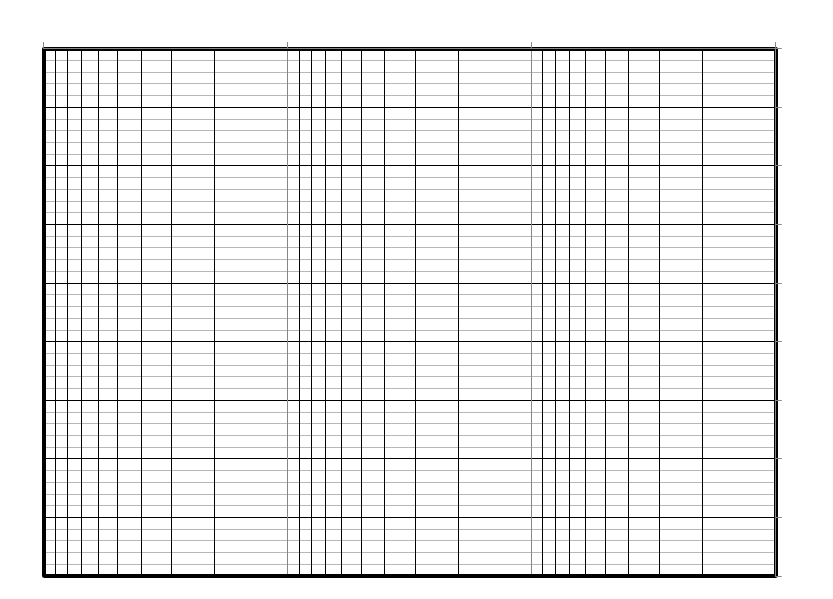 R = 850m
Ejemplos de resolución de ejercicios Régimen Transitorio
Durante 18 días se extrajo un caudal constante de 5198 m3/d de un pozo. Este pozo se encuentra en un acuífero libre, aluvial de gravas y arenas, de 8m de espesor. En la tabla de datos se reproducen los descensos medidos en 6 pozos de observación. Determinar el coeficiente de transmisibilidad (T), el coeficiente de almacenamiento (S) y la permeabilidad (K).
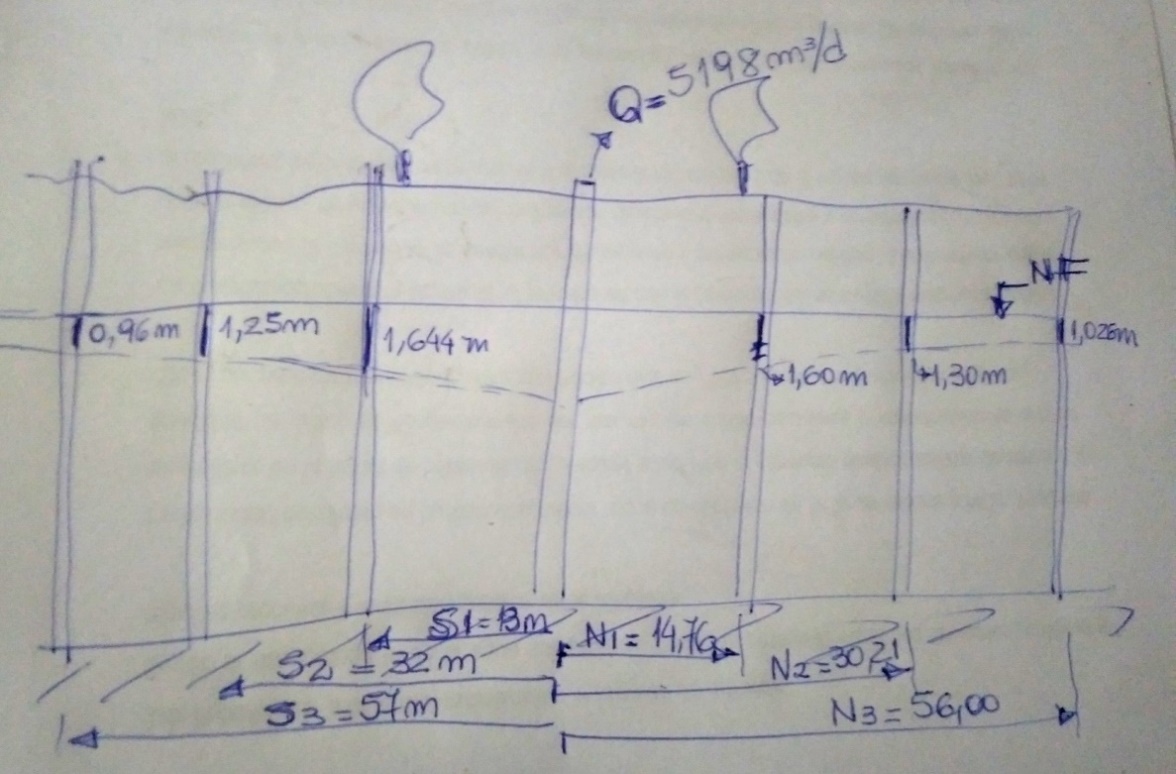 Incógnitas:
K
T
S
Datos:
Acuífero Libre
Q=5198 m3/d
M=8 m
~0,525
1/r20~0,000004(1/m2)
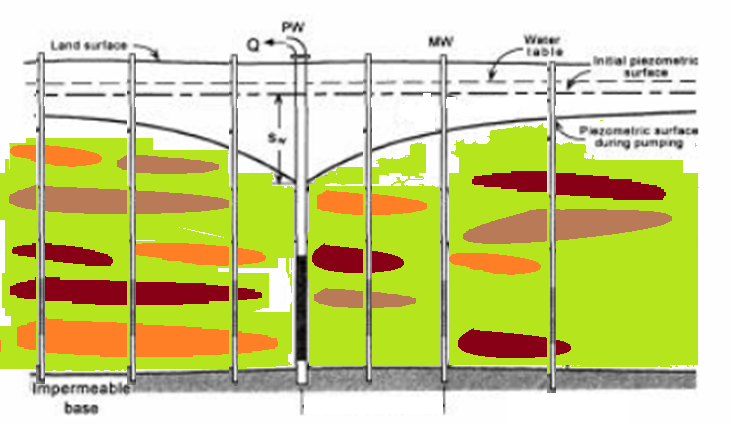 Para calcular el  coef. Almacenamiento (S)
≠0
=0
t=18 d, T=1812, 1/r2=0,000004
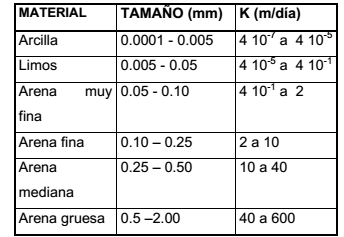 Slibre = ηefectiva   arena (0,10 a 0,30)
Sconfin. orden 10-3 o 10-6
Para calcular el  coef. Almacenamiento (S)
≠0
=0
t0=7minutos =0,0049d
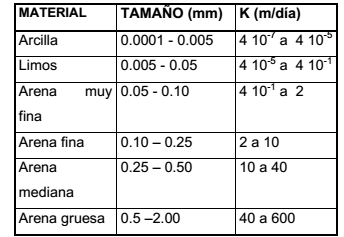 Slibre = ηefectiva   arena (0,10 a 0,30)
Sconfin. orden 10-3 o 10-6
Se realizó un ensayo de bombeo, en un acuífero, extrayendo en el pozo de bombeo un caudal constante de 16 l/s. En un pozo de observación ubicado a 250 metros del anterior se realizaron las mediciones de descensos indicadas en la tabla inferior. El nivel piezométrico está de 33,7m y el espesor del manto permeable es de 15 m. Determinar el coeficiente de transmisibilidad (T), el coeficiente de almacenamiento (S) y la permeabilidad (K). ¿Qué tipo de acuífero es?
Datos:
Q=16 l/s= 1382,4 m3/d
R1=250 m
M=10 m
Incógnitas:
K
T
S
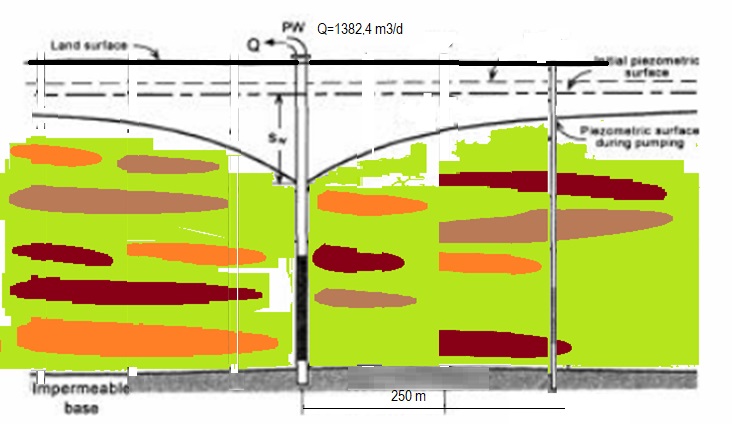 Método de Jacob
Para calcular el  coef. Almacenamiento (S)
≠0
=0
Método de Jacob
~1,77
t0~6minutos =0,00417d
T~ 143 m2/d; K= 9,6 m/d
S ~ 2,2 x 10-5
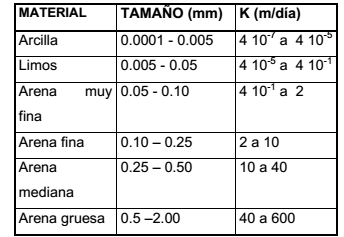 Arena fina-Arena media
Sconfin. orden 10-3 o 10-6
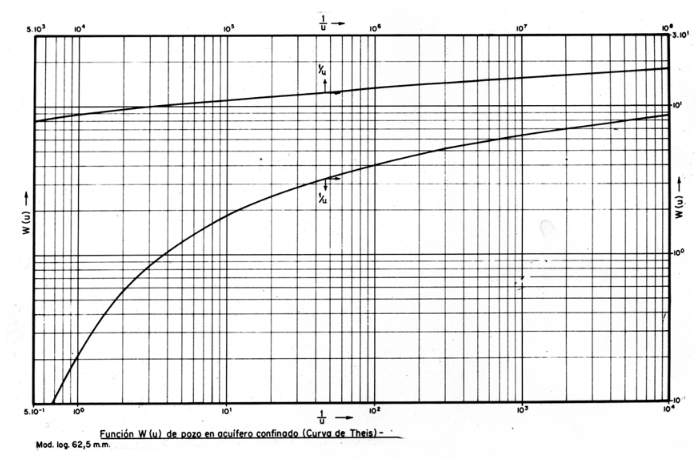 T=(Q/4*π*d)*Wu